Theoretische Physik 3 für Lehramtsstudenten
Photoeffekt – Historischer Hintergrund
1839 erstmals von Alexandre Edmond Becquerel entdeckt
1886 erste systematische Untersuchungen durch Heinrich Hertz und Wilhelm Hallwachs
1900 erste quantitative Untersuchungen in einer Hochvakuumapparatur durch Philipp Lenard 
1905 theoretische Erklärung durch Einstein
Photoeffekt - Aufbau
Frühe Versuche mit variierendem Aufbau, als Kern immer ein mit Licht bestrahltes Metall
Heutzutage: Gegenfeldmethode, erstmals 1912-15 für präzise Messungen genutzt
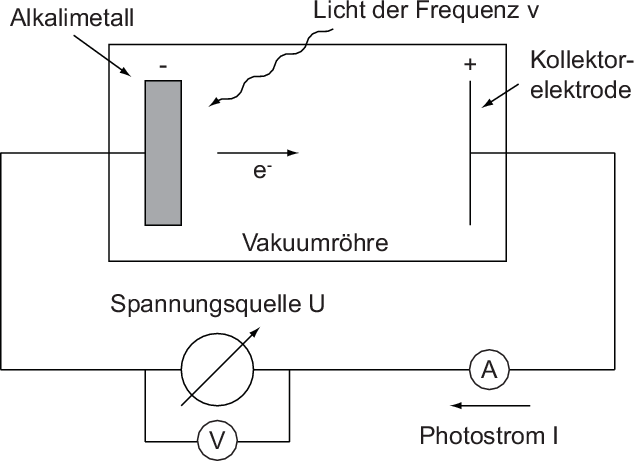 Bildquelle: http://qudev.phys.ethz.ch/content/science/BuchPhysikIV/PhysikIVch2.html
Photoeffekt – Experimentelle Resultate
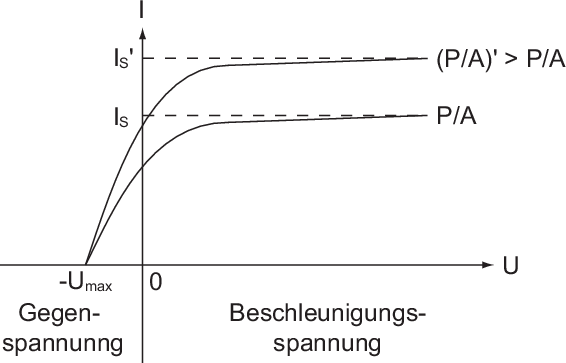 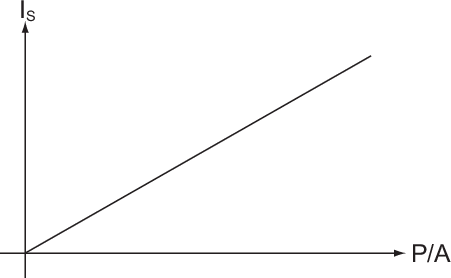 Bildquelle: http://qudev.phys.ethz.ch/content/science/BuchPhysikIV/PhysikIVch2.html
Photoeffekt - Interpretation
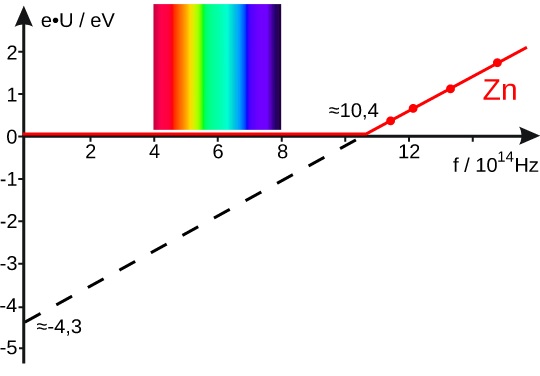 Bildquelle: https://de.wikipedia.org/wiki/Photoelektrischer_Effekt
Photoeffekt - Interpretation
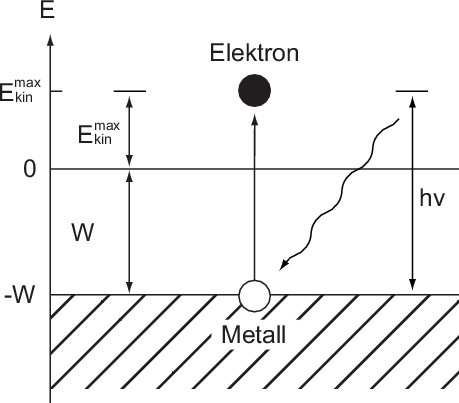 Bildquelle: http://qudev.phys.ethz.ch/content/science/BuchPhysikIV/PhysikIVch2.html
Anwendungen der Quantenmechanik – Photoeffekt
Lichtsensoren:
Nutzung des Photoeffektes zur präzisen Erfassung von geringen Mengen an Photonen (z.B. in der Astronomie)
Nutzung der präzisen Abhängigkeiten von Lichtintensität und –frequenz für Bildsensoren, z.B. in Digitalkameras
Heutzutage meist Nutzung des inneren Photoeffekts mit Halbleitern 
Keine austretenden Elektronen, keine Vakuumröhren nötig
Doppelspalt – Historischer Hintergrund
Doppelspalt –Aufbau
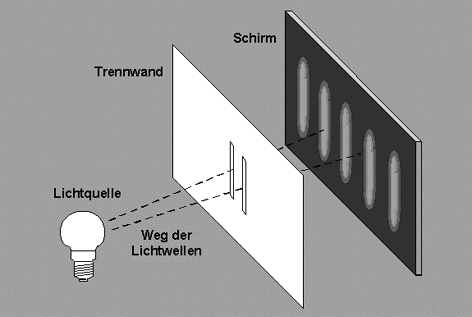 Meist wird als Lichtquelle monochromatisches Licht verwendet
Bildquelle: http://www.seilnacht.com/Lexikon/f_doppel.gif
Doppelspalt – Experimentelle Resultate
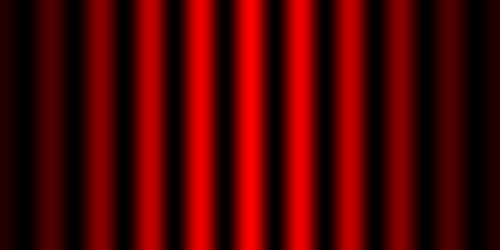 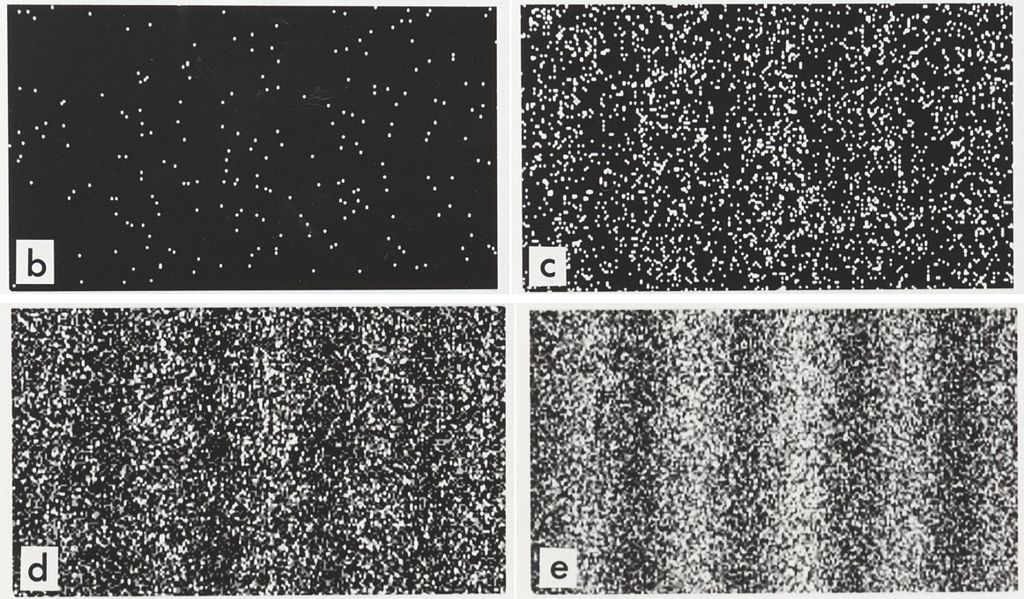 Doppelspalt Interferenzmuster eines Lasers
Interferenzmuster eines Doppelspaltexperiments mit verschiedener Anzahl Elektronen (b: 200, c: 6000, d: 40000, e: 140000).
Bildquelle: https://de.wikipedia.org/wiki/Welle-Teilchen-Dualismus
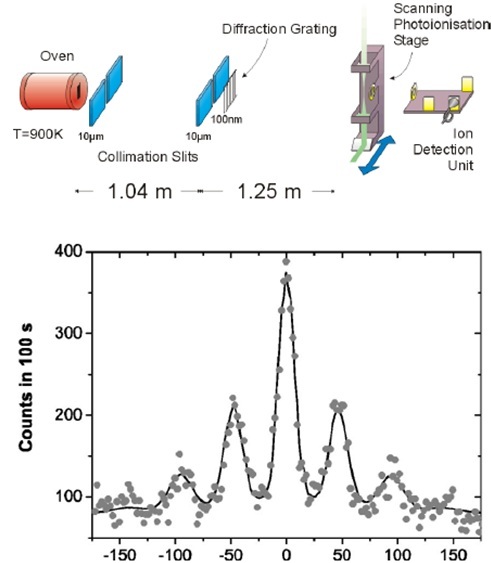 Bildquelle: Vorlesungsskript: R. Roth „Quantenmechanik“
Doppelspalt - Interpretation
Klassische Annahme: Licht als Welle
Lichtwellen streuen im Spalt
Phasendifferenz durch Wegunterschied der Lichtwellen am Schirm → destruktive & konstruktive Interferenz
Überlagerung der beiden Einzelspaltinterferenz-muster beim Doppelspalt
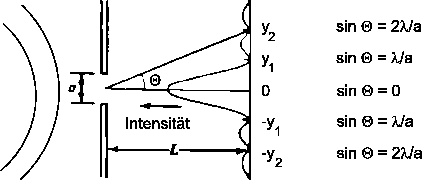 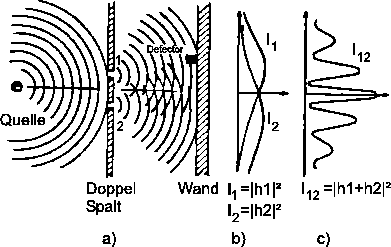 Bildquelle: http://user.uni-frankfurt.de/~dweiss/LaTeX2HTML/Atom/node4_ct.htm
Doppelspalt - Interpretation
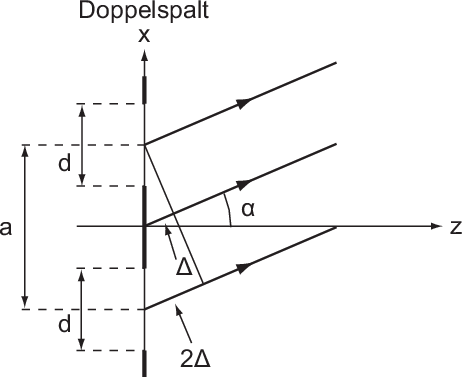 Bildquelle: http://qudev.phys.ethz.ch/content/science/BuchPhysikIV/PhysikIVch1.html
Doppelspalt - Interpretation
Klassische Annahme:
Keine Interferenz bei einzelnen Photonen oder Materieteilchen erwartet
Einfache Impulsverteilung erwartet
Aber: Interferenzmuster auch bei Materieteilchen und einzelnen Photonen gefunden!
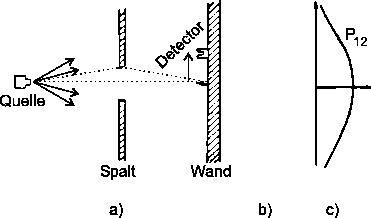 Bildquelle: http://user.uni-frankfurt.de/~dweiss/LaTeX2HTML/Atom/node4_ct.htm
Doppelspalt - Interpretation
Franck-Hertz-Versuch – Historischer Hintergrund
1911 bis 1914 erstmals von James Franck und Gustav Hertz zur Bestimmung der Ionisationsenergie von Quecksilber durchgeführt
1913 Beschreibung des theoretischen Hintergrundes durch das Atommodel von Niels Bohr
Franck-Hertz-Versuch – Aufbau
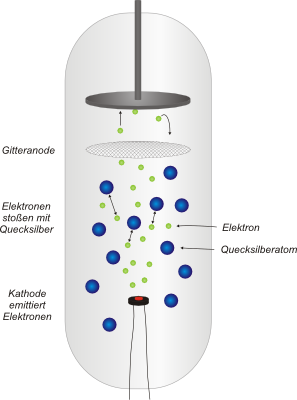 Glaskolben mit Quecksilberdampf, Glühkathode, Gitter mit Beschleunigungsspannung und Anode mit Gegenspannung
Beschleunigung der Elektronen zum Gitter und Stöße mit den Quecksilberatomen
Messung der Restenergie der Elektronen über die Gegenspannung an der Anode
Bildquelle: https://lp.uni-goettingen.de/get/text/1612
Franck-Hertz-Versuch – Experimentelle Resultate
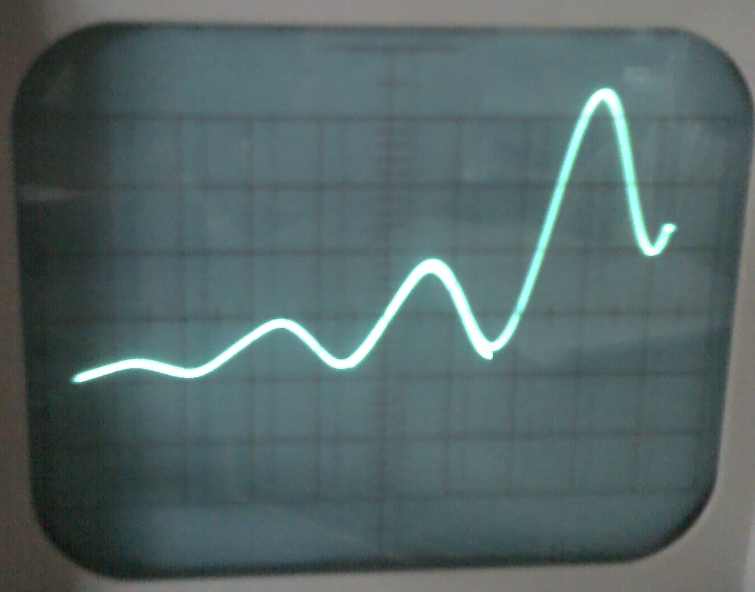 Zunächst steigende Restenergie der Elektronen mit stärkerer Beschleunigungsenergie
Dann starker Abfall der Restenergie
Wiederholung dieser beiden Verhalten in Regelmäßigem Abstand von 4,9eV
Ausstrahlung von UV-Licht von 253nm (4,9eV) durch das Quecksilbergas
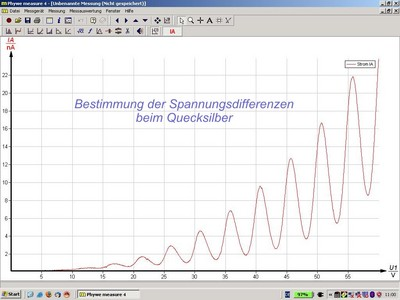 Bildquelle: https://de.wikipedia.org/wiki/Datei:Frack-Hertz-Neon-3-Oszi.png
                  https://lp.uni-goettingen.de/get/text/1612
Franck-Hertz-Versuch – Interpretation
Klassische Annahme:
Nur ein Energieabfall bei Erreichen der Ionisationsenergie von Quecksilber, danach stetiger Anstieg der Restenergie
Franck-Hertz-Versuch – Interpretation
Quantenmechanische Annahme:
Elektronen des Atoms haben diskrete Energiezustände
Klassischer elastischer Stoß mit dem Atom bei zu geringer Energie der Elektronen
Anregung von Elektronen in niedrigen Energieniveaus in höhere Zustände bei genügend Energie ⇒ Übertragung von quantisierten Energiemengen bei inelastischem Stoß
Angeregtes Elektron fällt durch Energieabgabe in Form von Photonen in den Ursprungszustand zurück
Niedrigstes anregbares Energieniveau von Quecksilber bei 4,9eV
Compton-Effekt – Historischer Hintergrund
1922 erstmals von Arthur Compton im Experiment gefunden
1927 Nobelpreis
Compton-Effekt - Versuchsaufbau
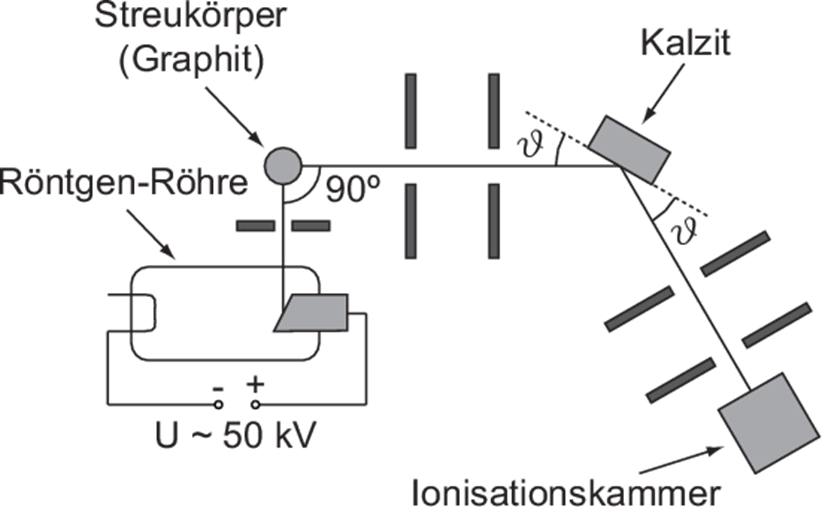 Bildquelle: http://qudev.phys.ethz.ch/content/science/BuchPhysikIV/PhysikIVch4.html
Compton-Effekt – Experimentelle Resultate
Verschiebung des Spektrums zu größeren Wellenlängen in Abhängigkeit des Streuwinkels
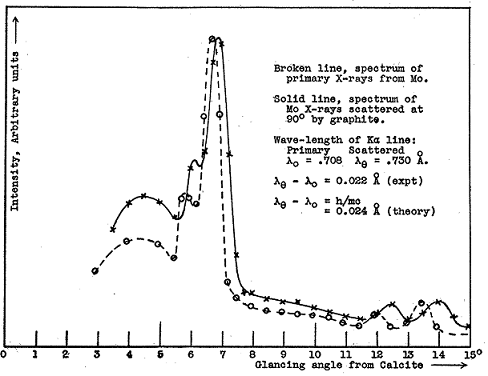 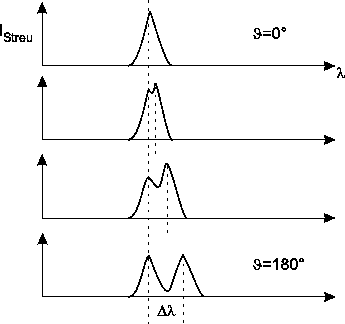 Bildquelle: http://qudev.phys.ethz.ch/content/science/BuchPhysikIV/PhysikIVch4.html
                  http://user.uni-frankfurt.de/~dweiss/LaTeX2HTML/Atom/node5_mn.htm#SECTION00550000000000000000
Compton-Effekt - Interpretation
Klassische Annahme:
Lichtwellen regen freie Elektronen (Thomson-Streuung) oder gebundene Elektronen (Rayleigh-Streuung) zur Oszillation an
Oszillierende Elektronen strahlen EM-Wellen der gleichen Wellenlänge aus
Aber: Änderung der Wellenlänge im Experiment
Compton-Effekt - Interpretation
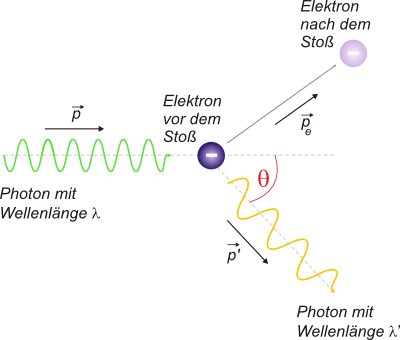 Quantenmechanische Annahme:
Elastischer Stoß zwischen Photon und Elektron
Teilchenbild: Photon und Elektron als Teilchen
Wellenbild: Photon als EM-Welle, Elektron als Materiewelle
Bildquelle: https://lp.uni-goettingen.de/get/text/1557
Compton-Effekt - Interpretation
Stern-Gerlach-Versuch – Historischer Hintergrund
1922 erstmals von Otto Stern und Walther Gerlach im Physikalischen Verein Frankfurt mit Silberatomen durchgeführt
1925 neue Deutung erforderlich durch Elektronenspin
1927 Nachweis des Effektes durch Phipps und Taylor an Wasserstoffatomen
Stern-Gerlach-Versuch – Aufbau
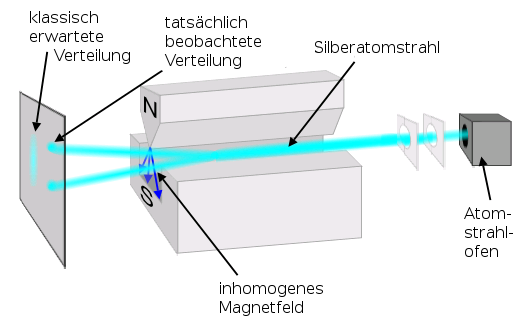 Bildquelle: https://de.wikipedia.org/wiki/Stern-Gerlach-Versuch
Stern-Gerlach-Versuch – Aufbau
Aufspaltung eines Atomstrahles durch ein starkes Magnetfeld
Im ursprünglichen Versuch: Silberatome aus einem Atomstrahlofen, anschließende Ablagerung auf einer Glasplatte (≙Detektor)
Bedingung an die Atome: Keine elektrische Ladung (zu starker Einfluss der Lorentzkraft)
Stern-Gerlach-Versuch – Experimentelle Resultate
Aufteilen des Silberatomstrahles in zwei distinkte (polarisierte) Teilstrahlen
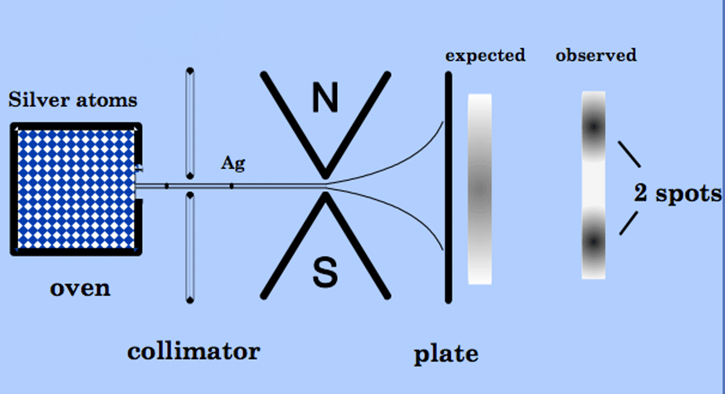 Bildquelle: http://mriquestions.com/spin-vs-spin-state.html
Stern-Gerlach-Versuch – Interpretation
Stern-Gerlach-Versuch – Interpretation
Anwendungen der Quantenmechanik – Stern-Gerlach-Versuch
Polarisierte Teilchenstrahlen:
Nutzung für die Erzeugung von (elektrisch neutralen) Teilchenstrahlen mit vorgegebener Polarisationsrichtung (z.B. für Teilchenbeschleuniger)
Meist Nutzung mit Quadro- oder Sextupolmagneten (fokussiert eine Polarisation in die Mitte, defokussiert andere Polarisationen)
EPR – Historischer Hintergrund
1935 von Albert Einstein, Boris Podolsky und Nathan Rosen aufgestelltes Gedankenexperiment zum Beweis, dass die Quantenmechanik unvollständig ist
1960 theoretische Grundlage zur möglichen Falsifizierung der EPR-Überlegung durch die Bell‘sche Ungleichung von John Stewart Bell (muss von klassischen Theorien erfüllt werden)
1982 erste experimentelle Überprüfung
EPR - Versuchsaufbau
Quelle für „verschränkte“ Teilchen: der exakte Zustand der beiden Teilchen ist unbestimmt, der Zustand eines Teilchens lässt auf den des anderen schließen (z.B. Gesamtimpuls, Spin, Drehimpuls = 0)
Im Ursprünglichen Gedankenexperiment:
Impuls und Ort sind korreliert
Durch Messung an Teilchen 1 wird Impuls/Ort von Teilchen 2 ohne Messung bestimmt (→ keine Veränderung des Zustands)
Beide Eigenschaften könnten ohne direkte Messung an Teilchen 2 bestimmt werden → beide müssten exakt feststehen (im Widerspruch zur Unschärferelation)
EPR - Versuchsaufbau
EPR – Experimentelle Ergebnisse
Mittelwerte der Ergebnisse verletzen die Bell‘sche Ungleichung (→ Voraussagen der Quantenmechanik stimmen)
EPR - Interpretation
Klassische Annahme:
Quantenmechanik sollte eine klassische Theorie sein (realistisch und lokal)
Realistisch: alle messbaren Eigenschaften liegen bereits vor der Messung vor (unter Umständen unbekannt durch Nichtwissen von Variablen)
Lokal: Messung an einem Ort sorgt nicht instantan für Veränderung an einem anderen Ort
EPR - Interpretation
Quantenmechanische Annahme:
Ist keine klassische Theorie (mindestens Lokalität oder Realismus nicht erfüllt)
Verborgene Variablen (keine Überlagerten Zustände, dafür unbekannte Variablen) nur durch Aufgabe der Lokalität möglich
Anwendungen der Quantenmechanik - EPR